Stato Storage
CdG 2/05/2019
Permessi sulle directory condivise
Ci sono directory con i permessi 777 che vengono creati con una certa insistenza da alcuni utenti
E’ un comportamento non e’ accettabile in quando raprezenta un problema di sicurezza
Saranno messi permessi 770
Aggiornamenti del disk buffer
ATLAS
Spostato sullo storage nuovo (Huawei)
Aumentato da 360TB a 560TB
Acceduto via IB direttamente dal nodo HSM
ALICE 
era pianificato lo stesso come sopra, ma per soddisfare la richiesta di aumento dello spazio (per arrivare a 800TB) abbiamo dovuto assegnare un intero sistema DDN vecchio
Archive
Accesso diretto ai metadati via IB
Libreria attuale
236 cassette disponibili (2 PB)
380 riempite negli ultimi 3 mesi (3,2 PB)
In arrivo 1600 nuove cassette
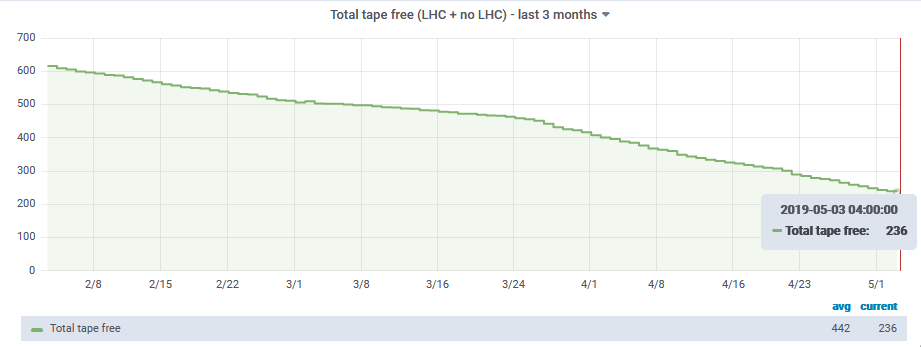 Nuova libreria
Gara conclusa 11/4
18 tape drive TS1160
Data rate: 400 MB/s (7.2 GB/s massimo totale)
Capacità cassette: 18-20 TB
Con nuova libreria operativa:
Data rate complessivo: 11.2 GB/s (4GB/s quello della libreria attuale)
Da capire come organizzare la scrittura, molto dipende da rate desiderati da esperimenti in lettura e scrittura
Assegnazione dinamica dei drive 1/2
Problema:
16 drive Oracle T10000D condivisi tra tutti gli esperimenti
Scrittura, lettura e operazioni amministrative (space reclamation, repack, audit)
Massimo numero di tape drive assegnabili per letture a scritture per singolo file system è configurato staticamente in GEMSS
Si potrebbe configurare un numero alto per tutti gli esperimenti, ma il rischio è di non avere drive disponibili per le scritture
Operazioni amministrative tolgono risorse alla produzione
Controllo umano necessario e allungamento delle campagne di cancellazione e repack
Assegnazione dinamica dei drive 2/2
Orchestratore GEMSS
Prende dati dal DB di monitoraggio
Numero di drive liberi, numero di recall running e in coda per ogni file system tape
In caso di drive liberi e recall in coda fa partire tanti processi quanti sono i drive disponibili
Si può settare un numero di drive di riserva
In caso di ulteriori drive liberi si possono far partire processi amministrativi di durata configurabile
Estendibile per assegnare più o meno drive per la lettura di ogni file system
Test da ultimare prima di andare in produzione
Drive liberi ed utilizzabili
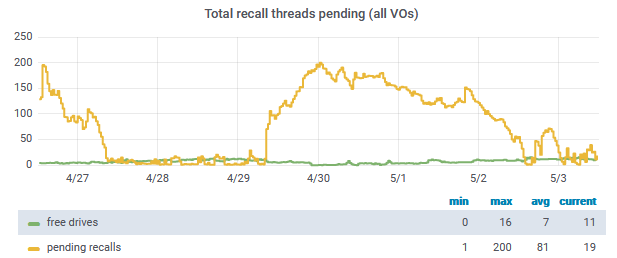 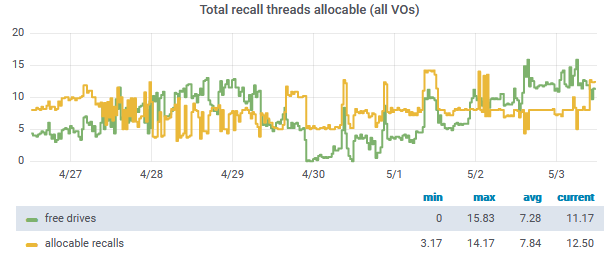